FNB avec marge de protection*
L’actif de référence
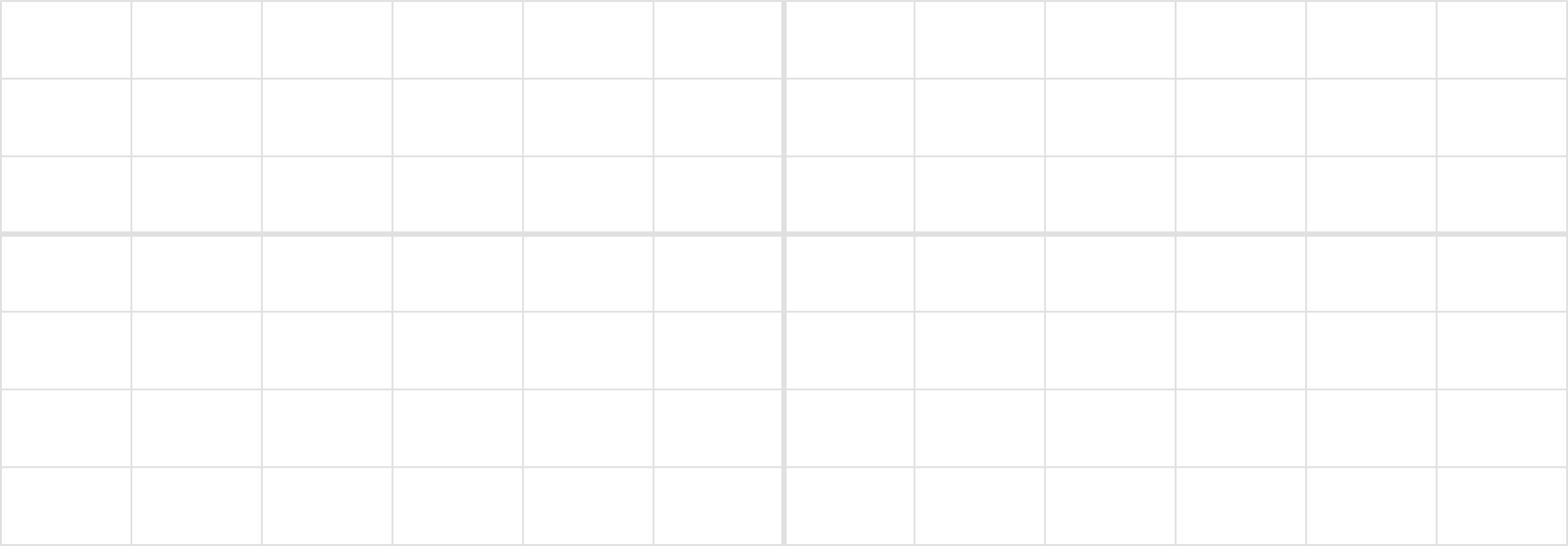 À l’expiration
15 %
10 %
Jour 1
ZOCT - FNB BMO d’actions américaines avec tranche protégée – octobre couvert en dollars canadiens Profits / pertes
5 %
0 %
-5 %
Cap à la hausse
-10 %
-15 %
Zone de protection
-20 %
-30 %
-25 %
-20 %
-10 %
0 %
5 %
10 %
15 %
20 %
25 %
30 %
-15 %
-5 %
exemple aux fins de discussion seulement*
Gamme dans les rendements de prix de ZUE - FINB BMO S&P 500 couvert en dollars canadiens
FNB avec marge de protection
L’actif de référence
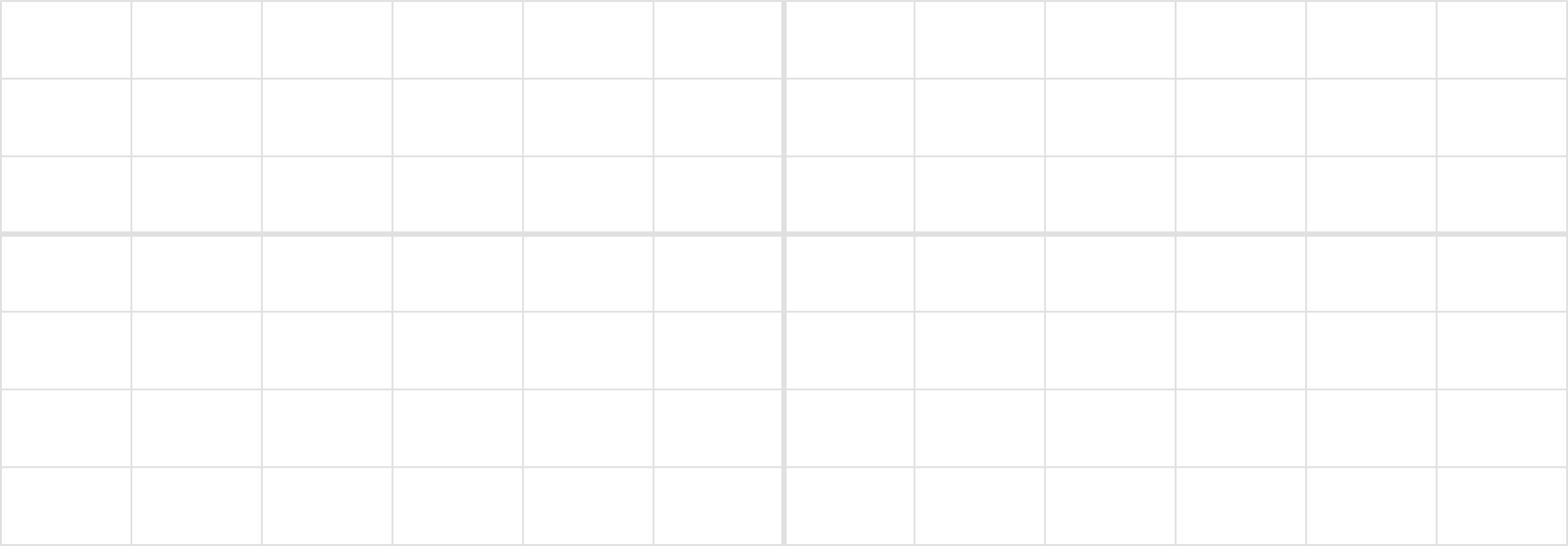 À l’expiration
15 %
10 %
Jour 90
ZOCT - FNB BMO d’actions américaines avec tranche protégée – octobre couvert en dollars canadiens Profits / pertes
5 %
0 %
-5 %
-10 %
Cap à la hausse
-15 %
Zone de protection
-20 %
-30 %
-25 %
-20 %
-10 %
0 %
5 %
10 %
15 %
20 %
25 %
30 %
-15 %
-5 %
Gamme dans les rendements de prix de ZUE - FINB BMO S&P 500 couvert en dollars canadiens
FNB avec marge de protection
L’actif de référence
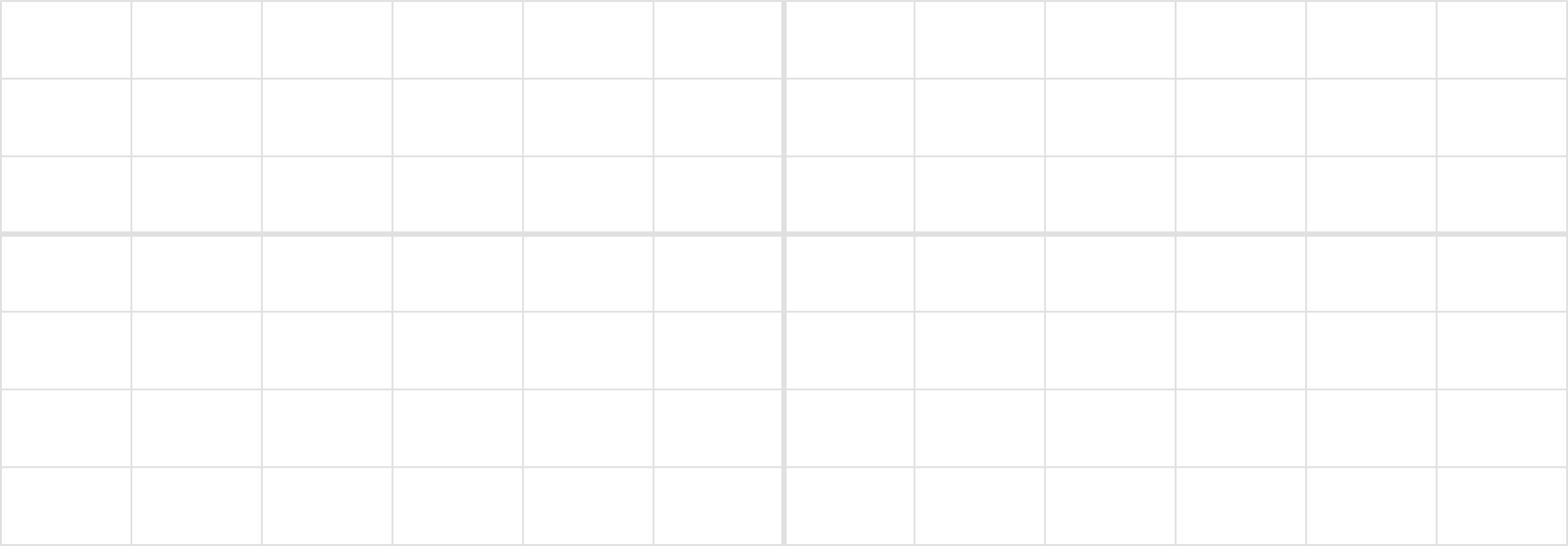 À l’expiration
15 %
Jour 180
10 %
ZOCT - FNB BMO d’actions américaines avec tranche protégée – octobre couvert en dollars canadiens Profits / pertes
5 %
0 %
-5 %
-10 %
Cap à la hausse
-15 %
Zone de protection
-20 %
-30 %
-25 %
-20 %
-10 %
0 %
5 %
10 %
15 %
20 %
25 %
30 %
-15 %
-5 %
Gamme dans les rendements de prix de ZUE - FINB BMO S&P 500 couvert en dollars canadiens
FNB avec marge de protection
L’actif de référence
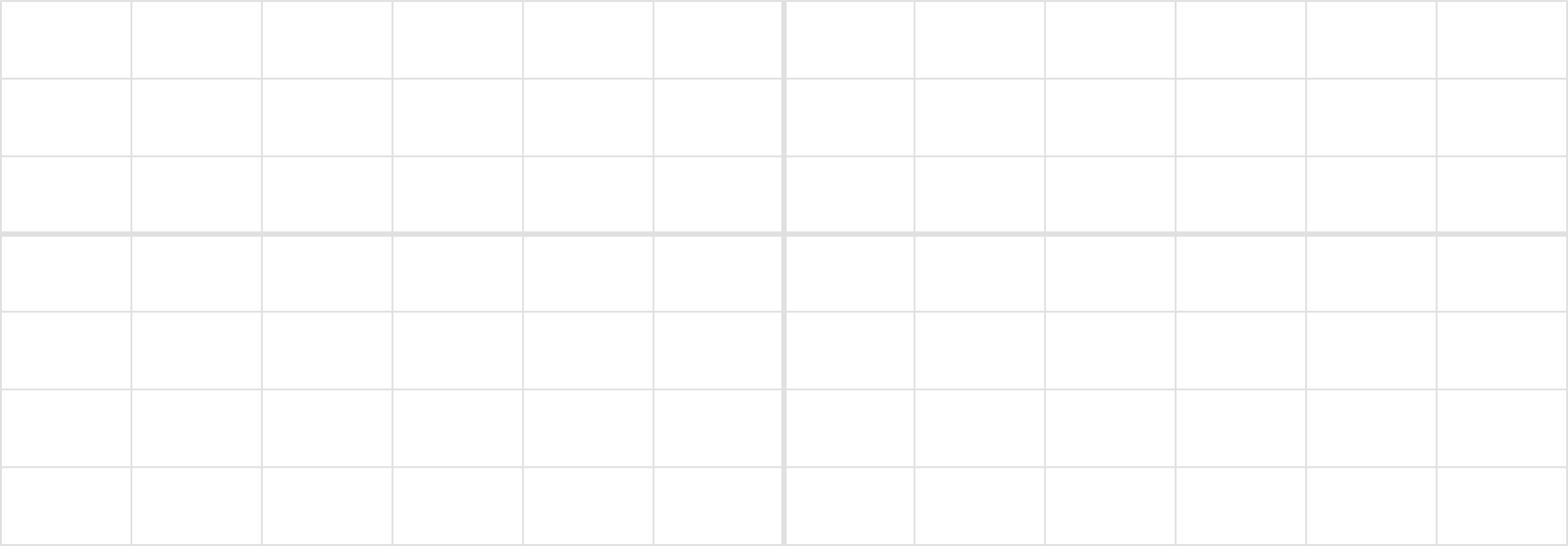 À l’expiration
15 %
Jour 270
10 %
ZOCT - FNB BMO d’actions américaines avec tranche protégée – octobre couvert en dollars canadiens Profits / pertes
5 %
0 %
-5 %
-10 %
Cap à la hausse
-15 %
Zone de protection
-20 %
-30 %
-25 %
-20 %
-10 %
0 %
5 %
10 %
15 %
20 %
25 %
30 %
-15 %
-5 %
Gamme dans les rendements de prix de ZUE - FINB BMO S&P 500 couvert en dollars canadiens
FNB avec marge de protection
L’actif de référence
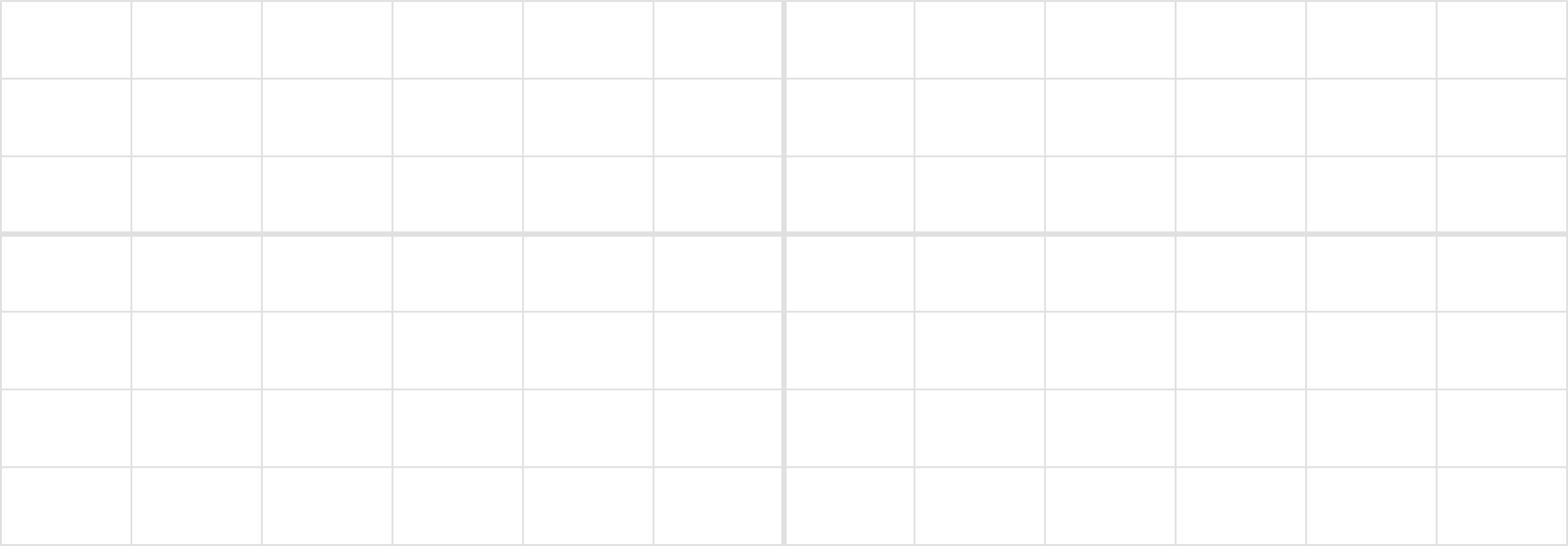 À l’expiration
15 %
10 %
5 %
BMO US Equity Buffer Hedged to CAD ETF – October  ZOCT Profit/Loss
0 %
-5 %
-10 %
Cap à la hausse
-15 %
Zone de protection
-20 %
-30 %
-25 %
-20 %
-10 %
0 %
5 %
10 %
15 %
20 %
25 %
30 %
-15 %
-5 %
Gamme dans les rendements de prix de ZUE - FINB BMO S&P 500 couvert en dollars canadiens
FNB avec marge de protection
L’actif de référence
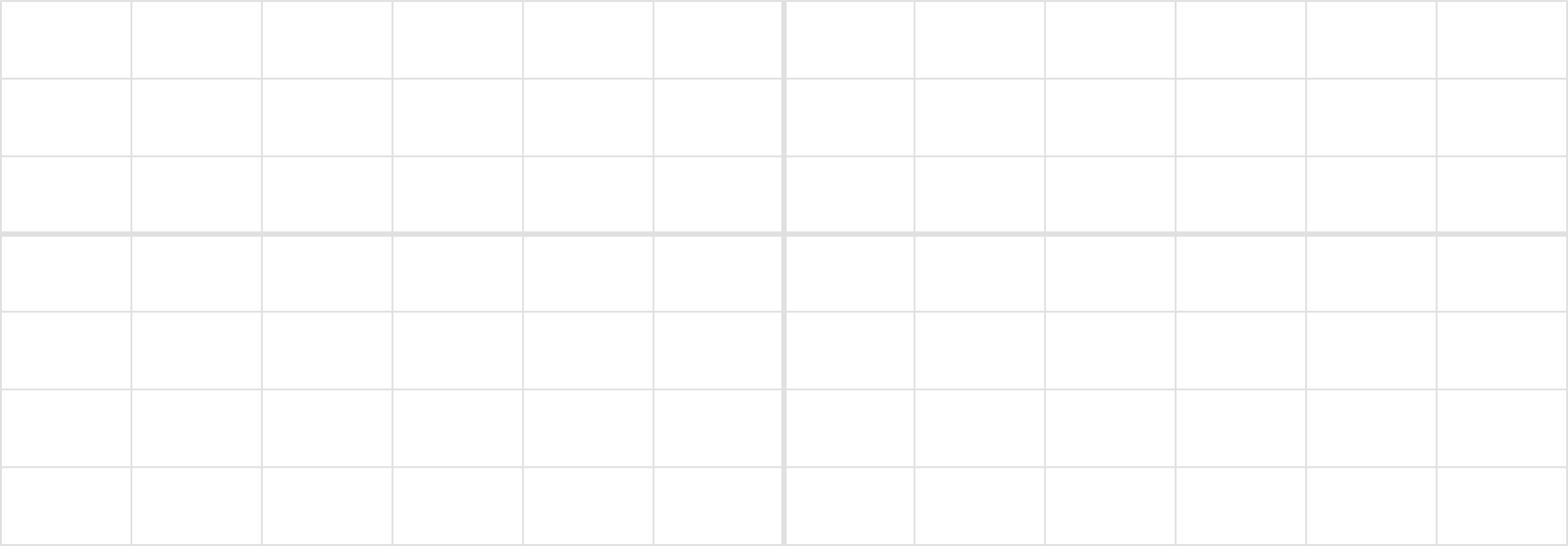 À l’expiration
15 %
10 %
ZOCT - FNB BMO d’actions américaines avec tranche protégée – octobre couvert en dollars canadiens Profits / pertes
5 %
0 %
-5 %
-10 %
Cap à la hausse
-15 %
Zone de protection
-20 %
-30 %
-25 %
-20 %
-10 %
0 %
5 %
10 %
15 %
20 %
25 %
30 %
-15 %
-5 %
Gamme dans les rendements de prix de ZUE - FINB BMO S&P 500 couvert en dollars canadiens